บำรุงรักษาเชิงกลยุทธ์
ไม่จำกัดงบ
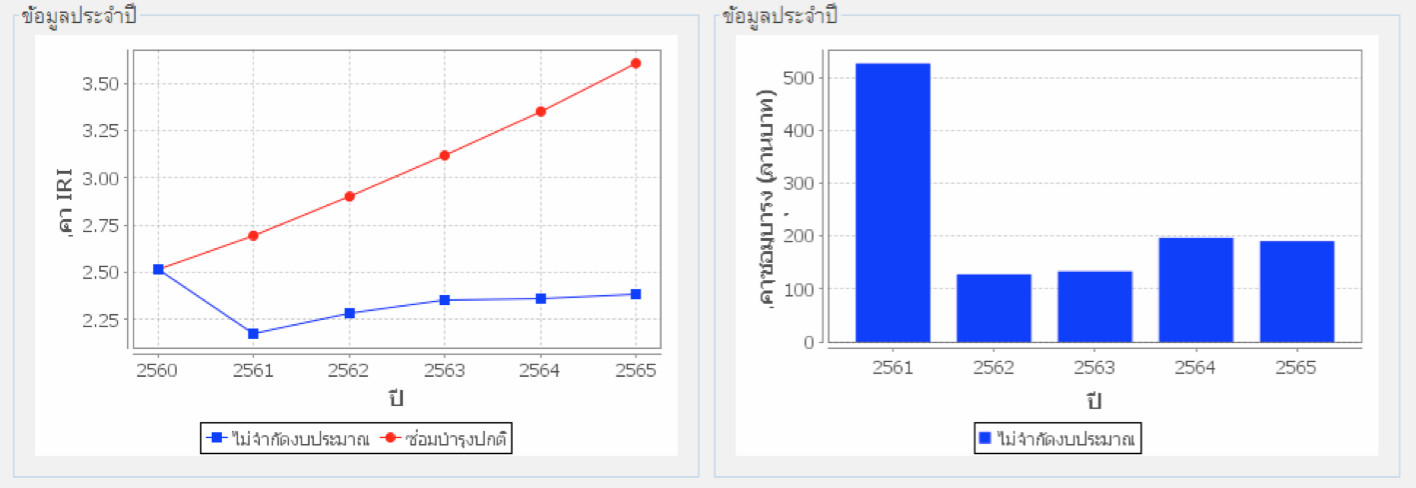 บำรุงรักษาเชิงกลยุทธ์
จำกัดงบ และ IRI เป้าหมาย
บำรุงรักษาประจำปี
ไม่จำกัดงบ,จัดการงบตามหน่วยงาน, จัดการงบตามวิธีการซ่อม, จำกัดงบ และ IRI เป้าหมาย